Специальность09.02.08 Интеллектуальные интегрированные системыСрок обучения на базе среднего общего образования1 год 10 месяцевна базе основного общего образования 2 года 10 месяцевКвалификация техник по интеллектуальным системам
Условия приема
В 2024 году в Уфимском колледже радиоэлектроники, телекоммуникации и безопасности открывается новая специальность 
09.02.08 Интеллектуальные интегрированные системы.
Приглашаем выпускников 9 классов, желающих стать техником по интеллектуальным системам.
Техник по интеллектуальным интегрированным системам — это специалист, занимающийся 
разработкой, 
установкой, 
обслуживанием  
ремонтом 
сложных систем (домашняя автоматизация, промышленные контрольные системы, системы безопасности, умные сети и IoT (интернет вещей)), которые объединяют различные технологические компоненты и интеллектуальные (умные) технологии.
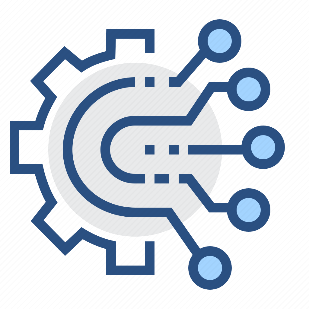 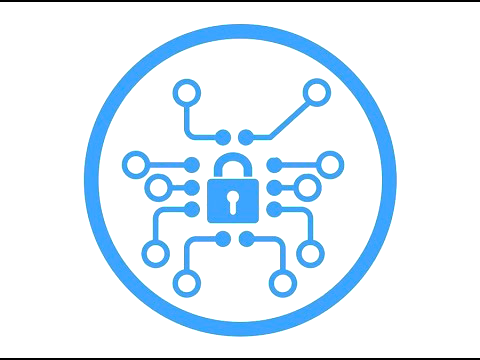 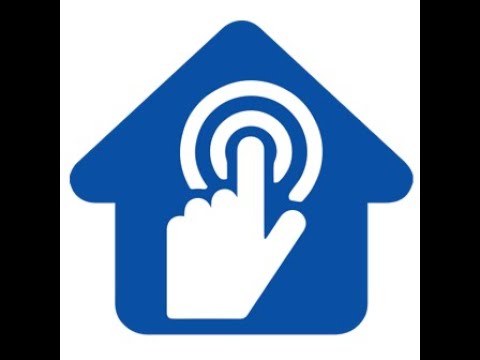 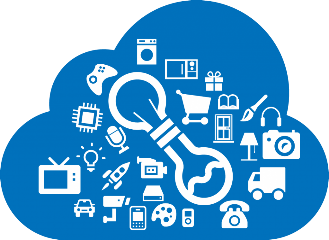 Эта профессия требует технических знаний в области 
электроники, 
программирования, 
систем инженерии и сетевых технологий, 
а также способности 
к решению сложных задач, 
адаптации к быстро меняющимся технологическим трендам.
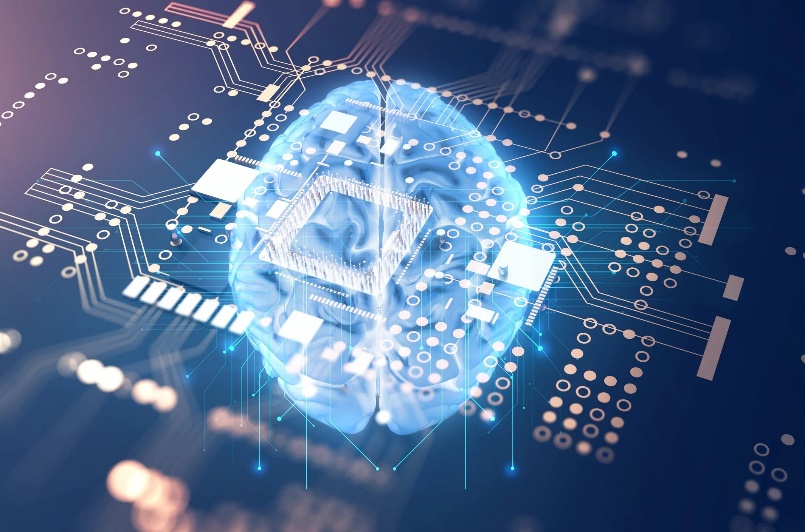 Специальность 09.02.08 Интеллектуальные интегрированные системы входит в число наиболее востребованных и перспективных профессий и специальностей СПО в соответствии с мировыми стандартами и передовыми технологиями (ТОП-50).
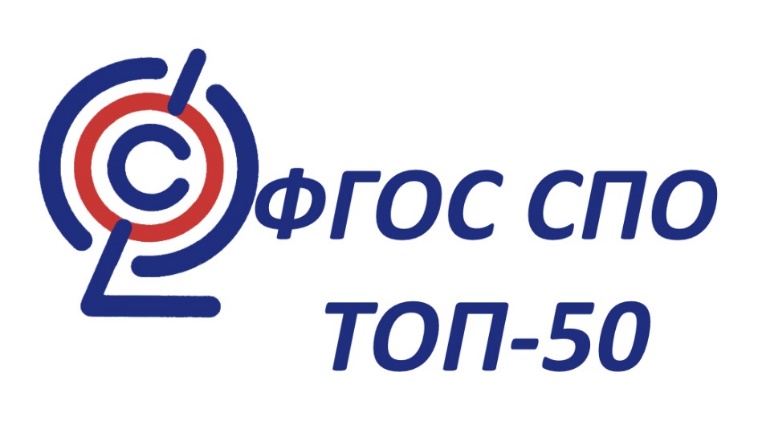 Где работают техники по интеллектуальным интегрированным системам
Промышленные предприятия
Компании по домашней автоматизации 
IT и телекоммуникационные компании
Медицинские учреждения
Образовательные учреждения
Коммерческие и офисные здания
Розничная торговля и гостиничный бизнес
Сектор транспорта и логистики
Государственные учреждения
Частные консультационные и инжиниринговые фирмы
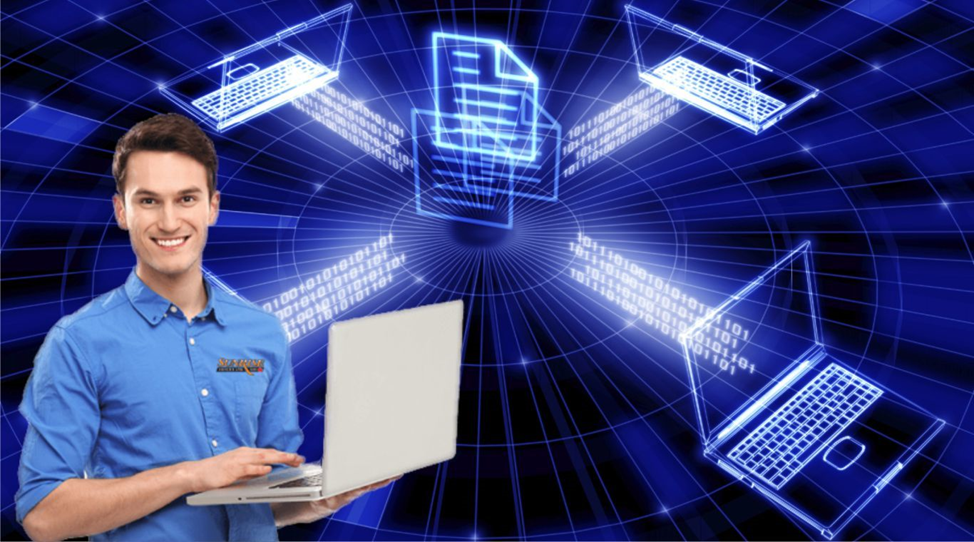 ХОТИТЕ БЫТЬ УСПЕШНЫМИ? ПРИХОДИТЕ К НАМ УЧИТЬСЯ!